Microservices and DevOps
DevOps and Container Technology
TestContainers

Henrik Bærbak Christensen
Motivation
Service tests, Consumer Driven Tests, test journeys
Fowler: Component tests out-of-process, contract tests,…	
… all requires that you do automated testing of multiple services being started for testing purposes

Which means you have to start services from within JUnit, which is seldom easy…
CS@AU
Henrik Bærbak Christensen
2
The Pesky Network
What are our Options?
Test Across Network
Daemon
PlayerServant
FakeCS
<<i>>
CaveStorage
PlayerProxy
MongoDB
RealCS
FakeQS
<<i>>
QuoteService
QuoteServer
RealQS
…
= Local call
= Network call
CS@AU
Henrik Bærbak Christensen
4
The Easy Case
One case is do-able, however.

Starting a Spark-Java web server can easily be done in JUnit.

Linux Issue!
Releasing a port takes a loong time.
Use random port in each @Before
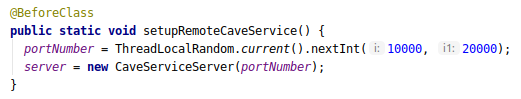 CS@AU
Henrik Bærbak Christensen
5
The Easy Case
You may now formulate JUnit test cases that directly contact that server





Actually runs reasonably fast …
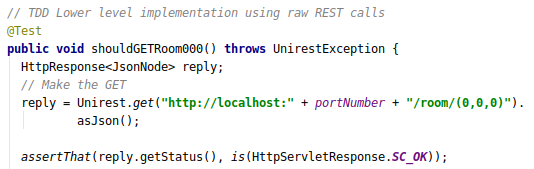 CS@AU
Henrik Bærbak Christensen
6
The Tricky Cases
But What do I do if the external service is
A database, like MariaDB, MongoDB, Redis, …?

A web service I do not develop myself?
Like the other groups in the course and you need to validate their service using CDTs

Even worse – some external service that only runs in one instance???
CS@AU
Henrik Bærbak Christensen
7
Some Options
PowerMock
mock(UniRest)					cumbersome
Provided mock frameworks
Fongo for Mongo					available?
Test double services
Mountebank					only http
Call system/OS processes
ProcessBuilder()				os dependent/flaky
TestContainers
Run docker within JUnit				cool stuff!
CS@AU
Henrik Bærbak Christensen
8
TestContainers
Running Docker from JUnit
Getting It
Gradle to the rescue
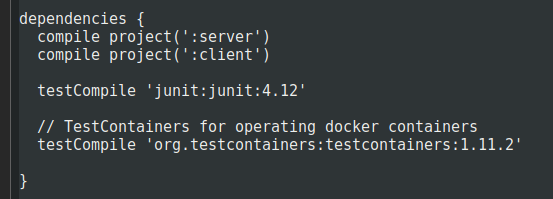 1.15.2 / 1.16.0
CS@AU
Henrik Bærbak Christensen
10
GenericContainer
@Rule
Creates a ‘redis’ for each test
Tell exposed port (-p)


Randomized port mapping
Configure our ‘driver’


Write your tests as normal
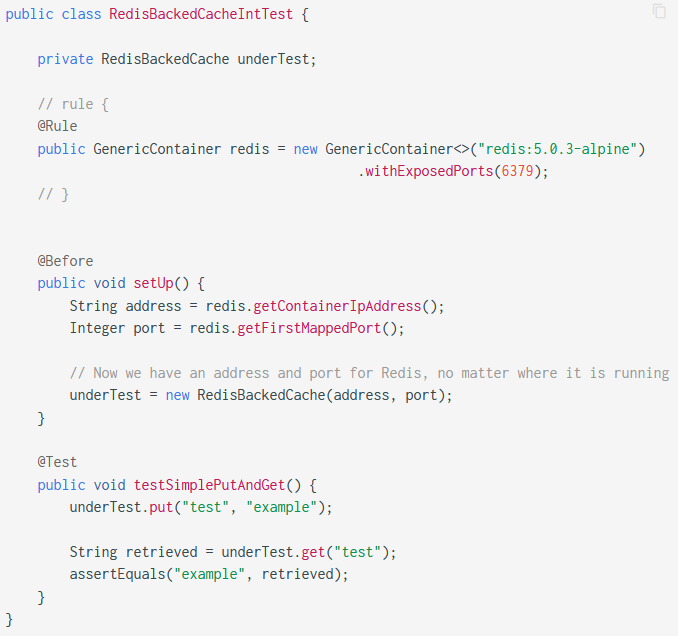 Looks a bit different in latest version
CS@AU
Henrik Bærbak Christensen
11
And Run…
Run slowly, but still…
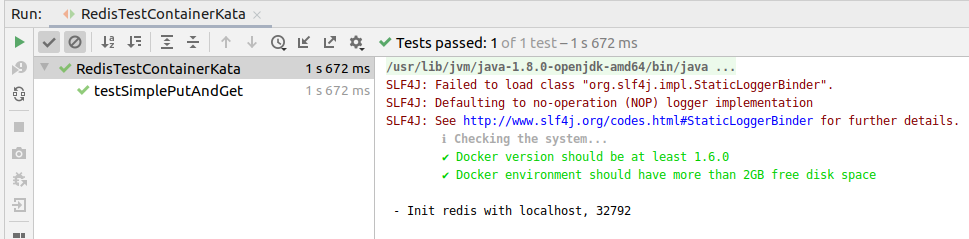 CS@AU
Henrik Bærbak Christensen
12
Lots of Control, Vast API
You can configure your docker ‘run’ detailed
Force image pull, mount folders, set run command
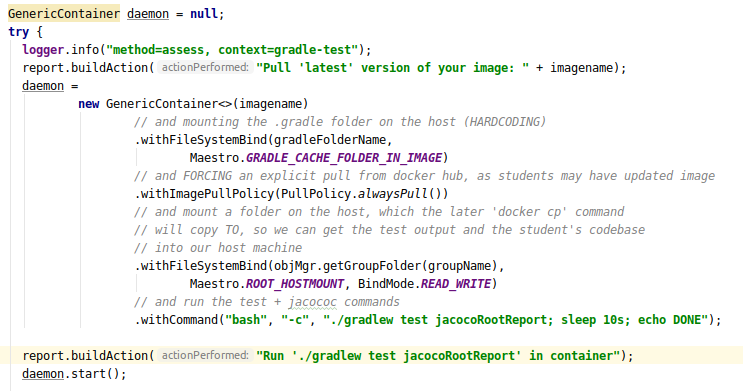 CS@AU
Henrik Bærbak Christensen
13
Lots of Control, Vast API
You can start/stop containers
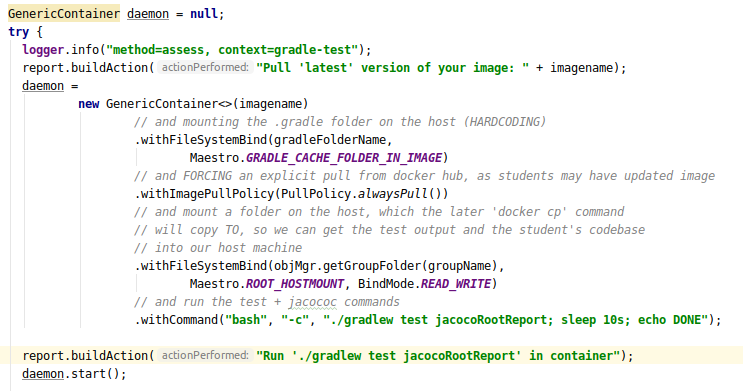 CS@AU
Henrik Bærbak Christensen
14
You can monitor output
By ‘consumers’
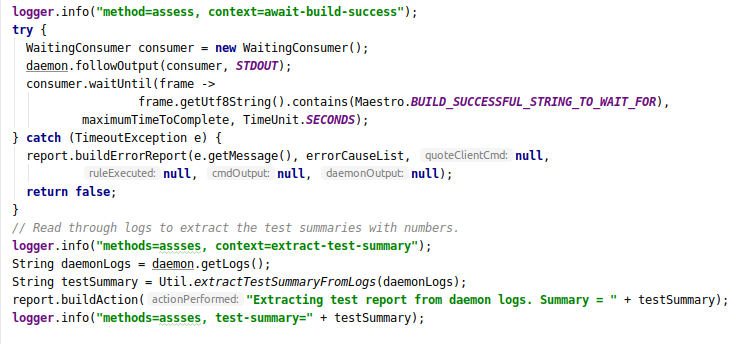 CS@AU
Henrik Bærbak Christensen
15
You can control networks
‘docker network create’, and ‘—name (myname)’
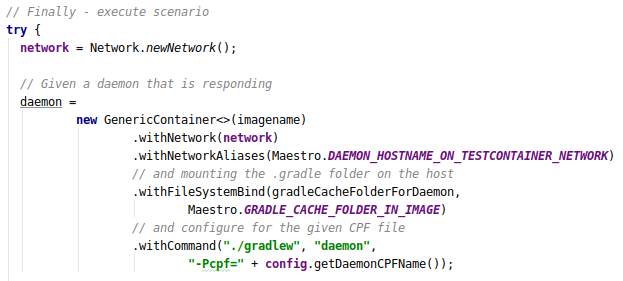 Note: Only 16 networks available . Unless you tweak Docker…
CS@AU
Henrik Bærbak Christensen
16
Failure Modes
Sometimes TestContainers choke
‘IllegalStateException: could not connect to ryuk’

Do the following
Restart your Docker service!
Either restart your VM; or ‘sudo service docker restart’

‘docker pull testcontainers/ryuk’
I have experience that ryuk (a support container) is not pulled and thus missing
CS@AU
Henrik Bærbak Christensen
17
Summary
Out-of-process integration testing is tedious…

TestContainers provides a robust way of making all the docker power available directly in JUnit…
CS@AU
Henrik Bærbak Christensen
18